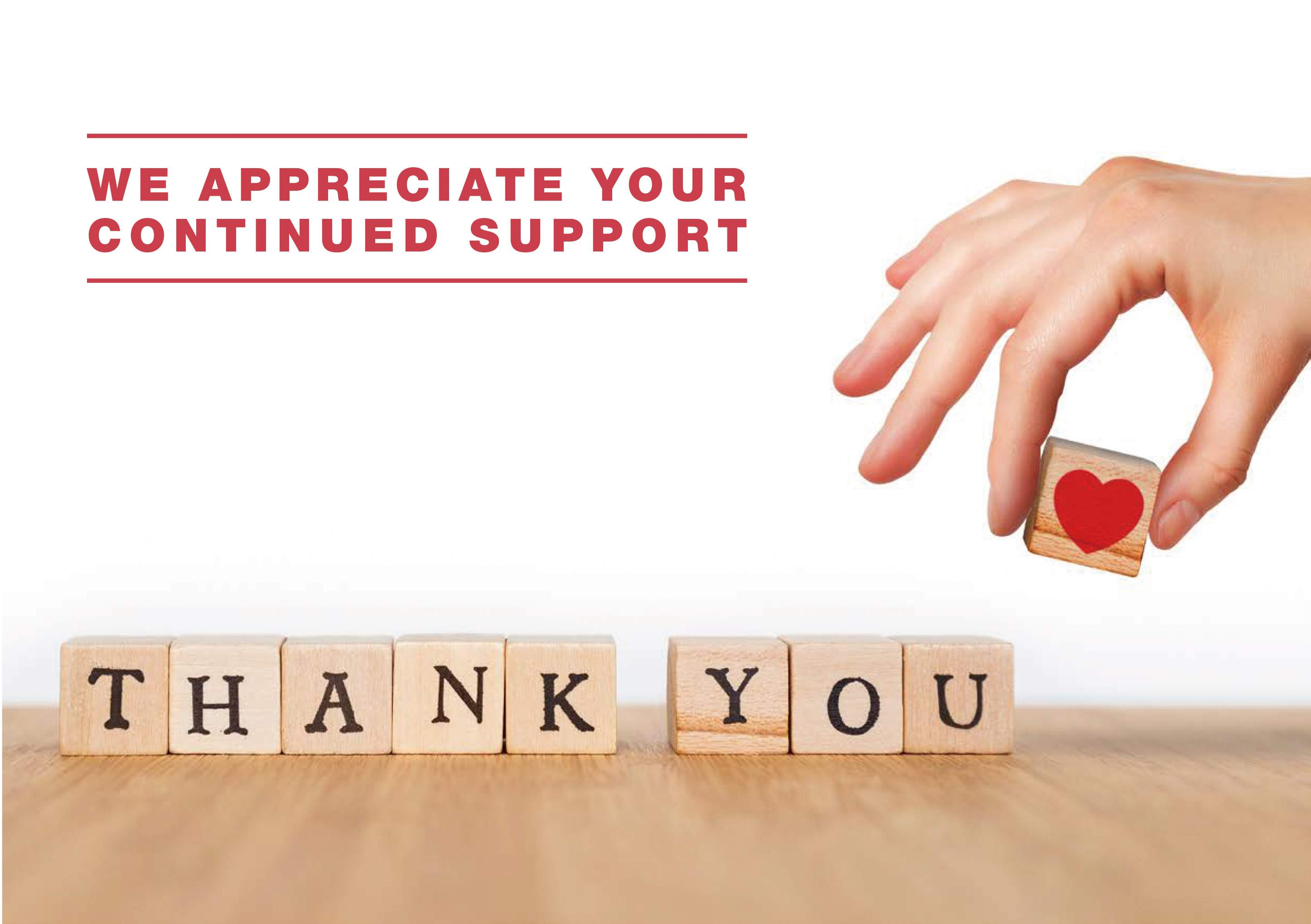 YOUR TEXT YOUR TEXT YOUR TEXT YOUR TEXT YOUR TEXT YOUR TEXT YOUR TEXT YOUR TEXT YOUR TEXT YOUR TEXT YOUR TEXT YOUR TEXT YOUR TEXT YOUR TEXT YOUR TEXT YOUR TEXT